Fiorina Chapter 7
Have Electoral Cleavages Shifted?
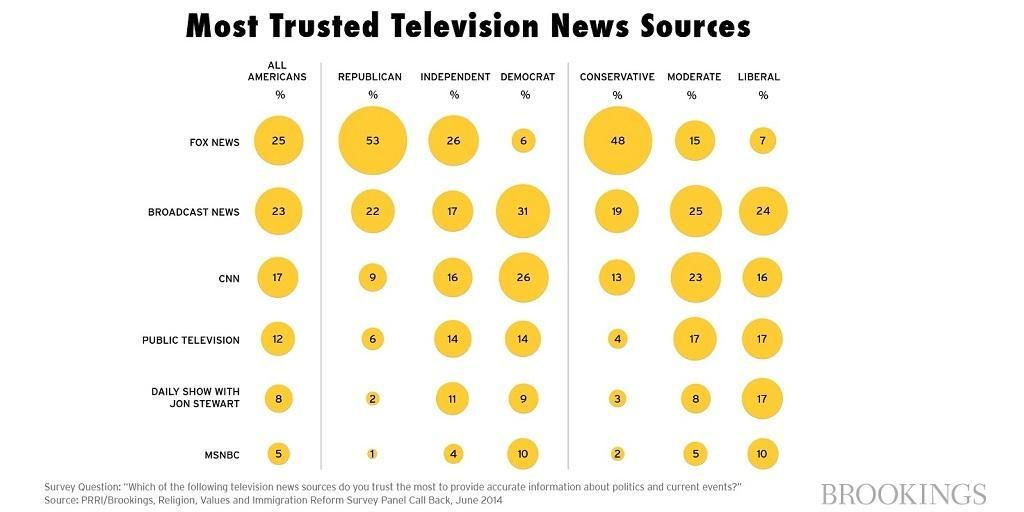 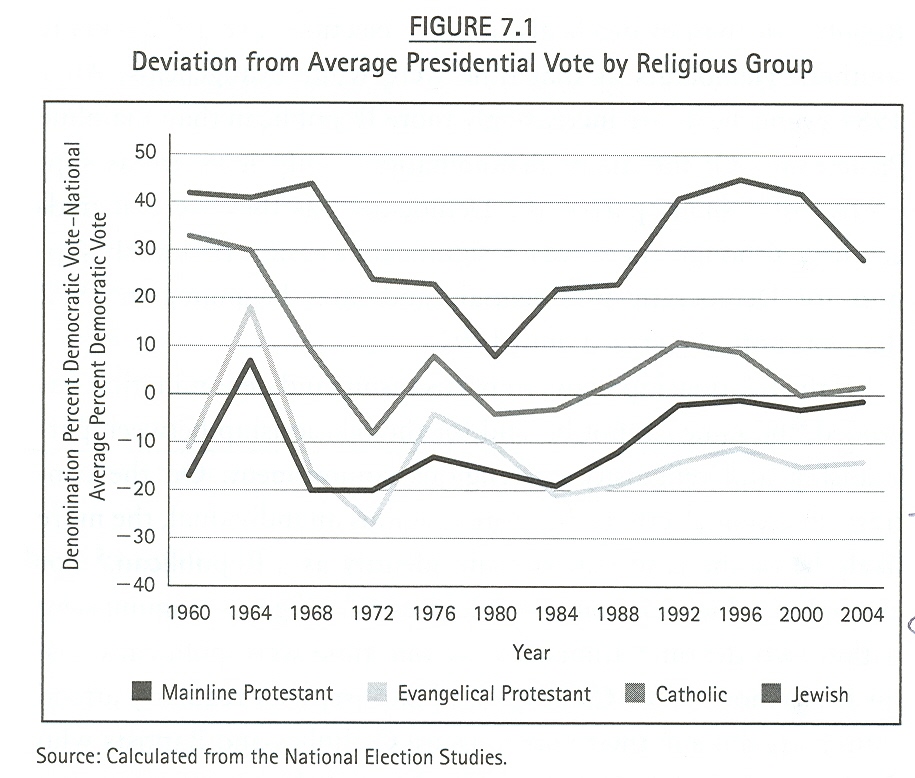 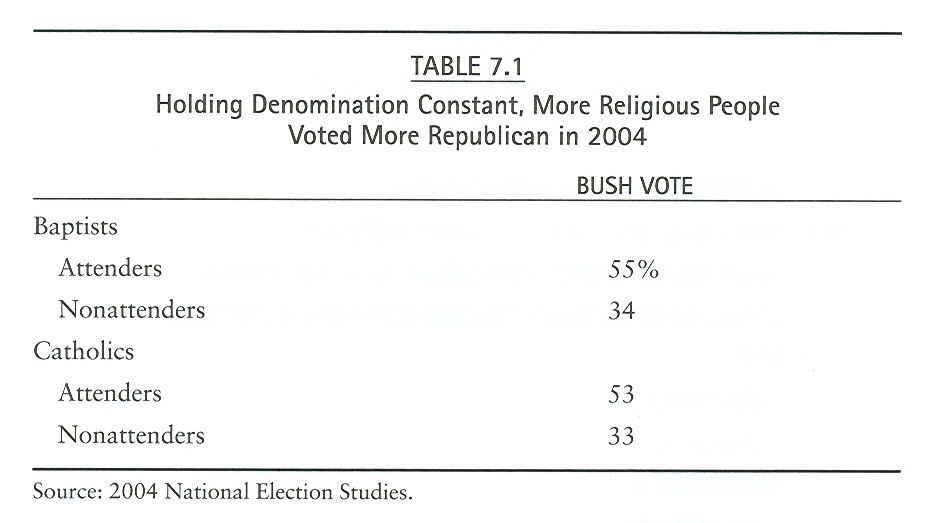 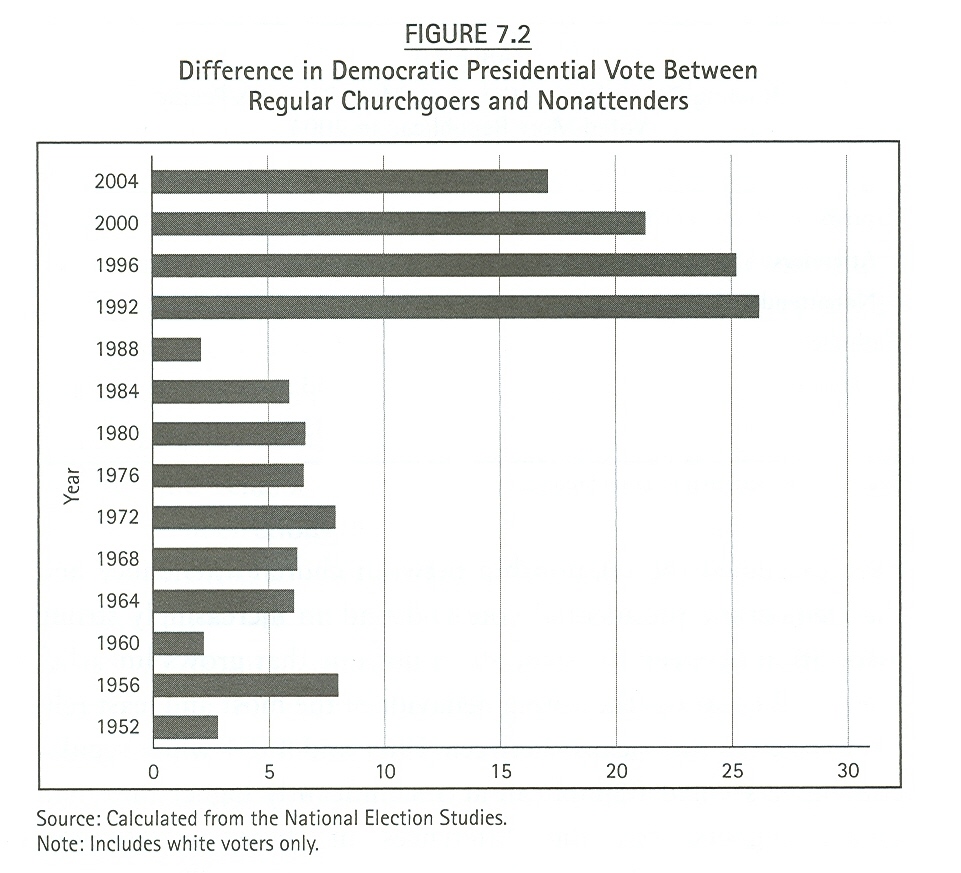 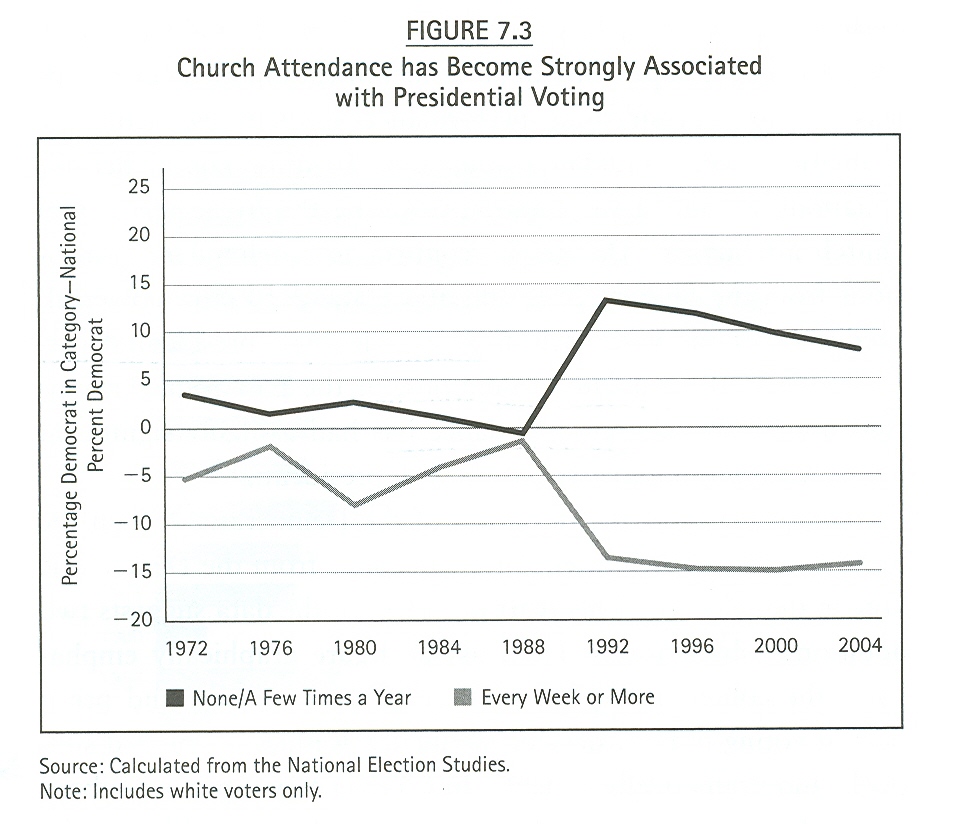 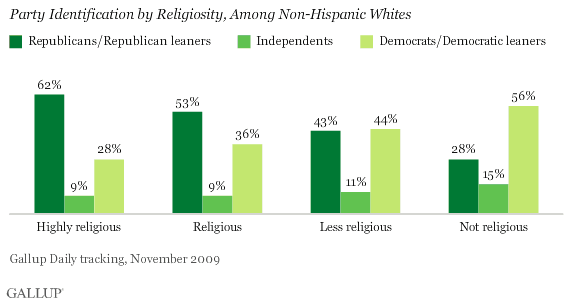 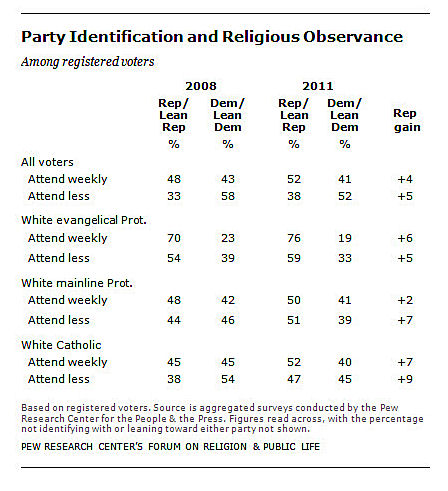 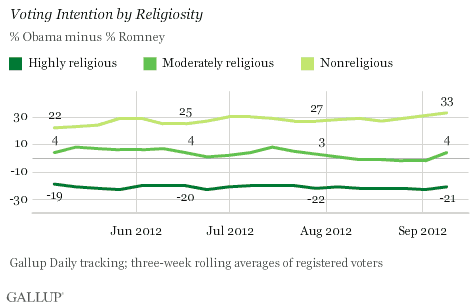 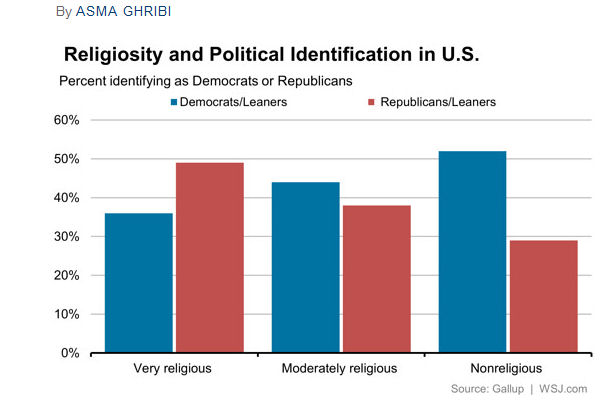 July 2014
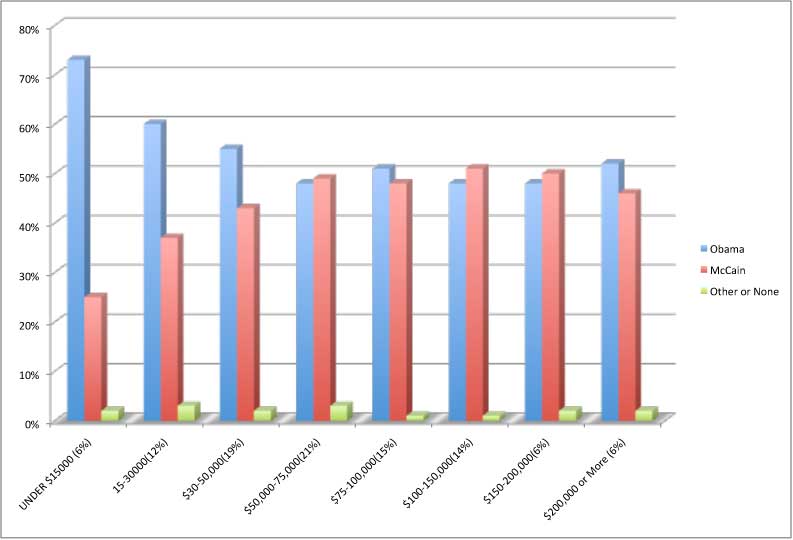 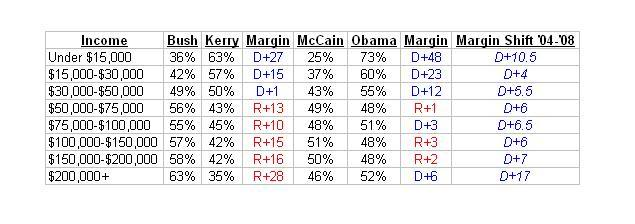 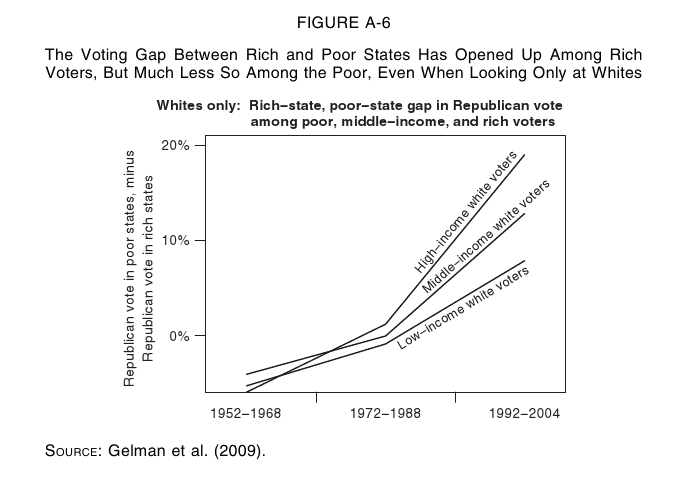 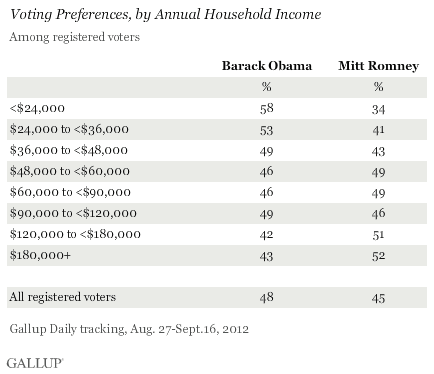 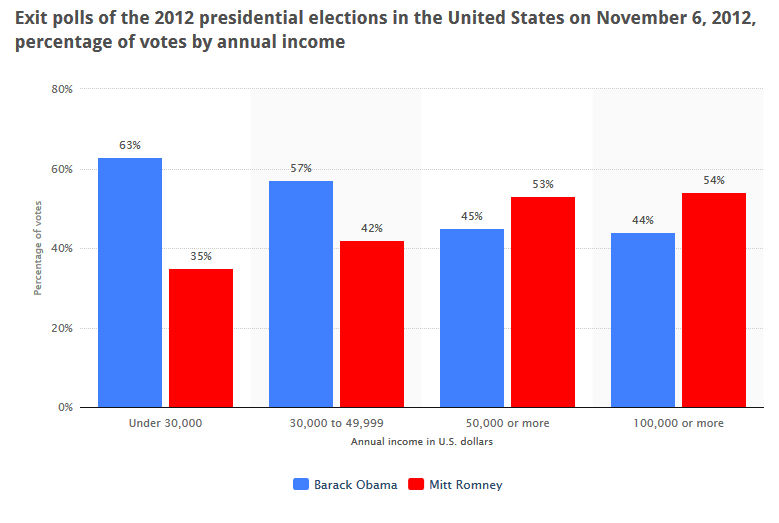 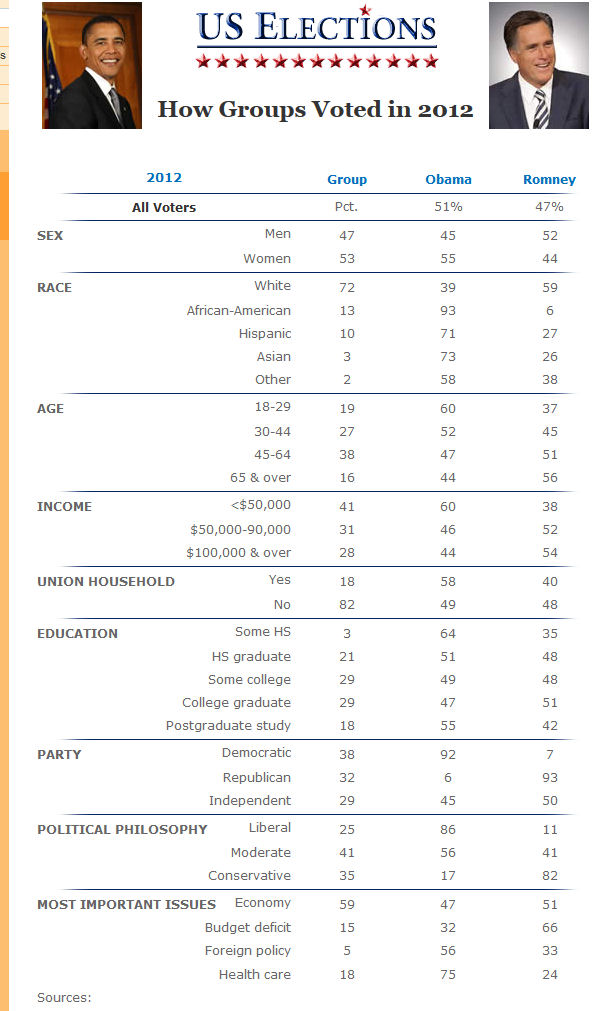